Thứ Sáu ngày 22 tháng 9 năm 2023
Khoa học
Từ lúc mới sinh đến tuổi dậy thì
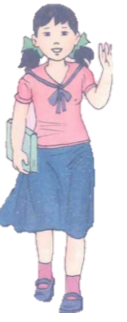 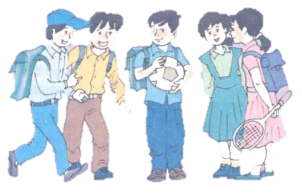 1. Các giai đoạn phát triển từ lúc mới sinh đến tuổi dậy thì
Nối mỗi ý ở cột bên trái với ý ở cột bên phải để được thông tin đúng.
Nối mỗi ý ở cột bên trái với ý ở cột bên phải để được thông tin đúng.
a. Ở lứa tuổi này chúng ta tiếp tục lớn nhanh nhưng không bằng lứa tuổi trước. Chúng ta thích hoạt động, chạy nhảy, vui chơi với các bạn, đồng thời lời nói và suy nghĩ bắt đầu phát triển.
1. Dưới 3 tuổi
b. Ở lứa tuổi này chúng ta phải phụ thuộc hoàn toàn vào bố mẹ. Nhưng chúng ta lại lớn lên khá nhanh (nhất là giai đoạn sơ sinh) và đến cuối lứa tuổi này, chúng ta đã có thể tự đi, chạy, xúc cơm.
2. Từ 3 đến 6 tuổi
3. Từ 6 đến 10 tuổi
c. Ở lứa tuổi này, chiều cao vẫn tiếp tục tăng. Hoạt động học tập của chúng ta ngày càng tăng, trí nhớ và suy nghĩ cũng ngày càng phát triển.
2. Đặc điểm và tầm quan trọng của tuổi dậy thì đối với cuộc đời
 mỗi người
1. Tuổi dậy thì ở con gái thường bắt đầu vào khoảng nào?
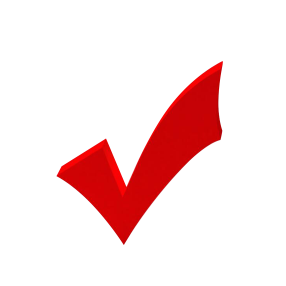 A. Từ 10 đến 15 tuổi.
B. Từ 13 đến 17 tuổi
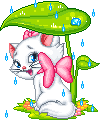 C. Từ 10 đến 19 tuổi
D. Từ 15 đến 19 tuổi.
2. Tuổi dậy thì ở con trai thường bắt đầu vào khoảng nào?
A. Từ 10 đến 15 tuổi.
B. Từ 15 đến 19 tuổi
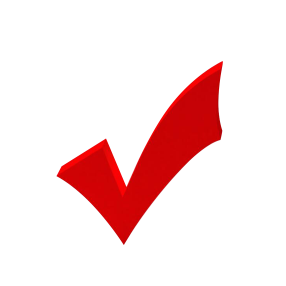 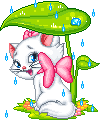 C. Từ 13 đến 17 tuổi
D. Từ 10 đến 19 tuổi.
3. Dấu hiệu nào cho biết người con gái đã chính thức bước vào tuổi dậy thì?
A. Cơ quan sinh dục phát triển.
B. Cơ thể phát triển nhanh cả về chiều cao và cân nặng.
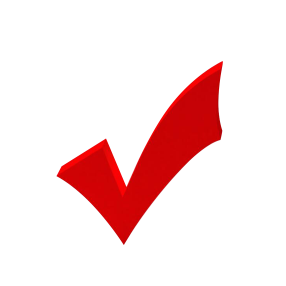 C. Có kinh nguyệt.
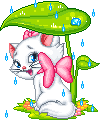 D. Có trứng cá.
4. Dấu hiệu nào cho biết người con trai đã chính thức bước vào tuổi dậy thì?
A. Cơ quan sinh dục phát triển.
B. Cơ thể phát triển nhanh cả về chiều cao và cân nặng.
C. Vỡ giọng.
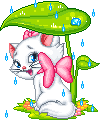 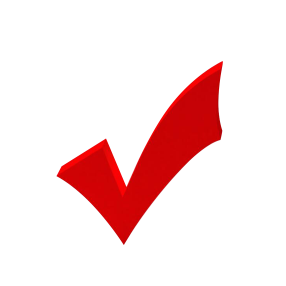 D. Có hiện tượng xuất tinh.
5. Tại sao nói tuổi dậy thì có tầm quan trọng đặc biệt đối với cuộc đời mỗi con người?
A. Ở lứa tuổi này, cơ thể phát triển nhanh cả về chiều cao và cân nặng
B. Diễn ra những biến đổi tình cảm, suy nghĩ và mối quan hệ xã hội
C. Ở tuổi này, có thể tự chăm sóc bản thân, không còn phụ thuộc vào bố mẹ.
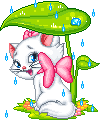 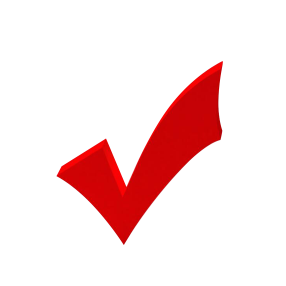 D. Cả A và B
Thứ Sáu ngày 22 tháng 9 năm 2023
Khoa học
Từ lúc mới sinh đến tuổi dậy thì
1.  Từ lúc mới sinh đến tuổi dậy thì:
Dưới 3 tuổi: 
+ hoàn toàn phụ thuộc vào cha mẹ
+ là giai đoạn phát triển nhanh nhất.
+ có thể tự đi lại, xúc cơm, vui chơi.
Từ 3 đến 6 tuổi:
+ cơ thể tiếp tục lớn nhanh.
+ thích hoạt động.
+ bắt đầu biết suy nghĩ.
Từ 6 đến 10 tuổi:
+ chiều cao tiếp tục tăng.
+ trí nhớ, suy nghĩ phát triển.
+ hoạt động học là chủ yếu.
2. Tuổi dậy thì:
Đây là giai đoạn đặc biệt đối với mỗi con người.
Nữ (10 – 15 tuổi):  xuất hiện kinh nguyệt.
Nam (13 – 17 tuổi): có hiện tượng xuất tinh.
Suy nghĩ, tình cảm thay đổi.